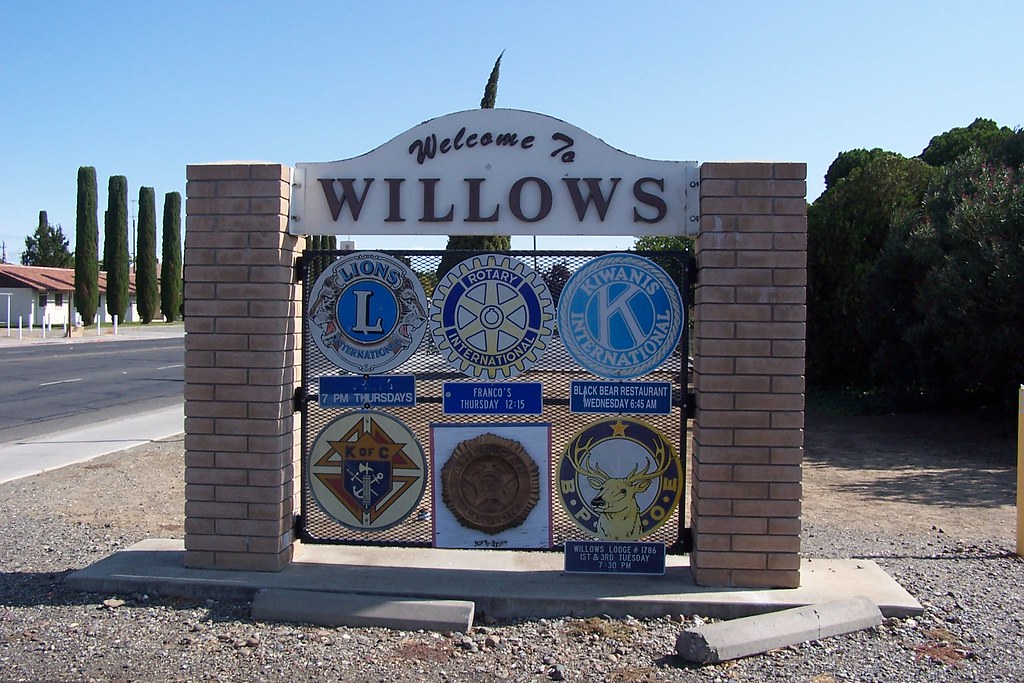 City of Willows Planning Commission
November 15, 2023
File #RZ-23-02; GPA-23-02345 E. Laurel St.Fleming
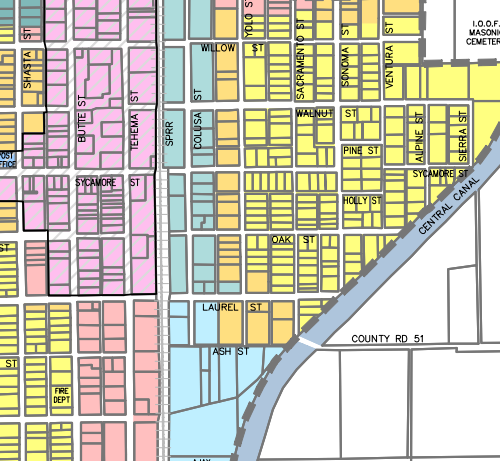 345 Laurel St
Location
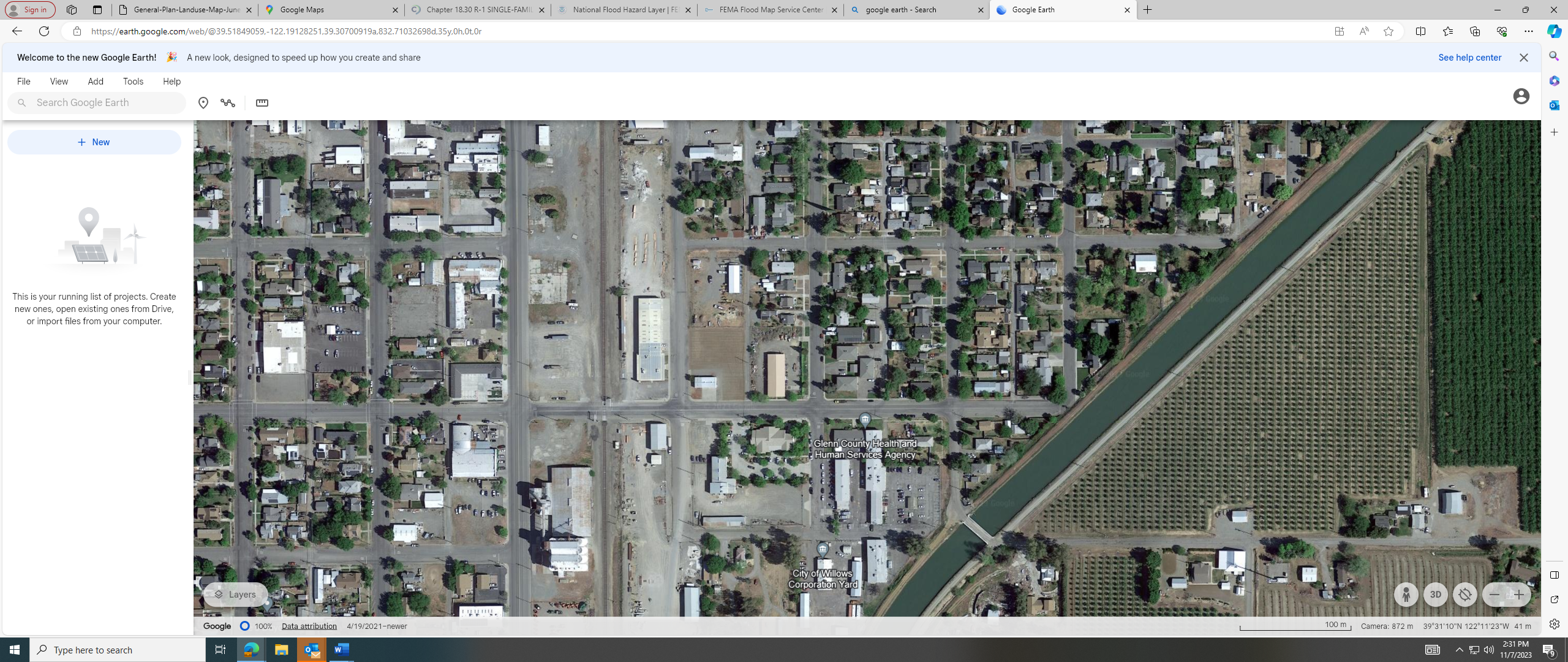 Source: Google Maps
Request
Change Zoning from Residential Professional to Light Industrial
Change General Plan Designation from Office Professional to Light Industrial

Requires Approval from the Planning Commission and a recommendation to the City Council
History
1,900 sq. ft. structure
Originally 2 parcels; structure improved with carport across property lines & across zoning & General Plan boundaries
2021 - parcels merged to correct violation
As part of the merger, zoning and General Plan changed to avoid 1 parcel with 2 designations
Changing to RP and Office Professional rendered the building non-conforming and less useable
Staff emails confirm denial of business licenses on-site
Assessor’s Parcel Map
Planning Commission Resolution
- Conducted Public Hearing
- Exempt from CEQA
- Consistent with the General Plan and Municipal Code
- Subject to Conditions of Approval
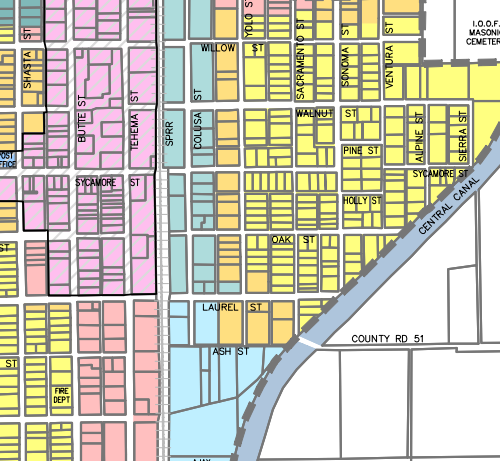 345 Laurel St
Location